ΚΑΤΑΠΛΗΞΙΑ - SHOCK
ΙΩΑΝΝΗΣ Η. ΓΚΡΙΝΙΑΤΣΟΣ
Καθηγητής Χειρουργικής ΕΚΠΑ
Α’ Χειρουργική Κλινική
ΛΑΪΚΟ Νοσοκομείο
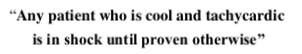 ATLS
ΟΡΙΣΜΟΣ
Ως SHOCK ορίζεται η κατάσταση του οργανισμού που χαρακτηρίζεται:

 από ανεπαρκή αιμάτωση των ιστών

 με συνέπεια
  μειωμένη παροχή οξυγόνου στους ιστούς

και η οποία εαν μείνει χωρίς αντιμετώπιση, τελικά προκαλεί
μη αναστρέψιμη κυτταρική βλάβη
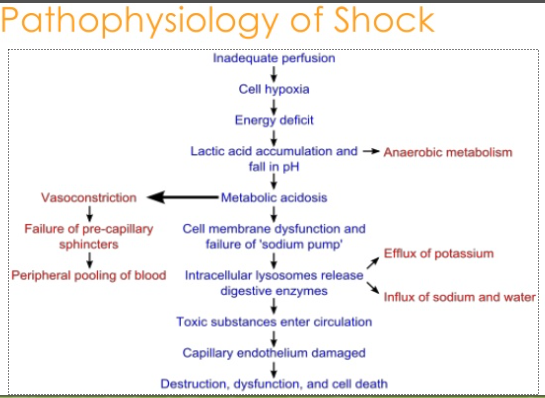 ΠΑΘΟΦΥΣΙΟΛΟΓΙΑ ΤΟΥ SHOCK
Δεν καλύπτονται οι μετα-
βολικές ανάγκες των ιστών
Δεν απομακρύνονται τα προϊόντα του μεταβολισμού
Καταστροφή
μιτοχονδρίων
ΠΑΘΟΓΕΝΕΙΑ
1. ΕΠΙΠΤΩΣΕΙΣ ΣΤΟ ΚΥΤΤΑΡΟ
Ανεπαρκής ιστική άρδρευση

Μειωμένη παροχή οξυγόνου στους ιστούς

Στροφή από τον αερόβιο στον αναερόβιο μεταβολισμό

Άθροιση γαλακτικού οξέος,      pH,   μεταβολική οξέωση

Διαταραχές στη διαπερατότητα της κυτταρικής μεμβράνης

Αυξημένη ενδοκυττάρια συγκέντρωση Na+ & H20

Καταστροφή μιτοχονδρίων και λυσοσωματίων

Καταστροφή κυτταρικής μεμβράνης, λύση του κυττάρου, κυτταρικός θάνατος

Απελευθέρωση πρωτεολυτικών ενζύμων από τα νεκρά κύτταρα

Στο πλάσμα:  κινινών, ενεργοποίηση ενδαγγειακής πήξης, ενεργοποίηση C
2. ΕΠΙΠΤΩΣΕΙΣ ΣΤΗ ΜΙΚΡΟΚΥΚΛΟΦΟΡΙΑ
Α.
Αιμορραγία
Βασοπρεσσίνη
Αγγειοτενσίνη ΙΙ
Ενδοθηλίνη-1
Αγγειοσύσπαση
Β.
Καταστροφή του ενδοθηλίου των τριχοειδών

Διαφυγή από τα τριχοειδή

Άθροιση ύδατος στον διάμεσο ιστό

Μείωση υδροστατικής πίεσης

Μείωση κολλοειδoσμωτικής πίεσης

Περαιτέρω εξαγγείωση υγρών & μείωση του εξωκυττάριου όγκου
Γ.
Άθροιση λευκοκυττάρων                    Απόφραξη τριχοειδών
3. ΑΝΤΑΠΟΚΡΙΣΗ ΤΟΥ ΜΗΧΑΝΙΣΜΟΥ ΤΗΣ ΠΗΞΗΣ
Εκλυτικός παράγοντας


Ενδαγγειακή ενεργοποίηση του μηχανισμού πήξης


            Κατανάλωση 			             Σχηματισμός ινικής
αιμοπεταλίων & παραγόντων πήξης

      Ινωδόλυση
Θρόμβωση μικρών αγγείων
                                      Προϊόντα 
                               αποδόμησης ινικής


         ΑΙΜΟΡΡΑΓΙΑ				           MOF
4. ΝΕΥΡΟΕΝΔΟΚΡΙΝΙΚΗ ΑΝΤΑΠΟΚΡΙΣΗ
Νορεπινεφρίνη		Περιφερική και σπλαγχνική αγγειοσύσπαση


Επινεφρίνη		Γλυκογονόλυση, Γλυκονεογένεση,    Ινσουλίνης


Υπόταση			Μειωμένη δραστηριότητα πνευμονογαστρικού

			 Αύξηση καρδιακού ρυθμού & Όγκου παλμού
5. ΚΑΡΔΙΑΓΓΕΙΑΚΗ ΑΝΤΑΠΟΚΡΙΣΗ
Υπόταση

Μείωση προφορτίου

Μείωση του όγκου αίματος που επιστρέφει στην καρδιά

Μείωση του όγκου παλμού

Έκκριση κατεχολαμινών από τα επινεφρίδια

Αύξηση καρδιακής συχνότητας και συσταλτικότητας του μυοκαρδίου
6. ΑΝΑΠΝΕΥΣΤΙΚΗ ΑΝΤΑΠΟΚΡΙΣΗ
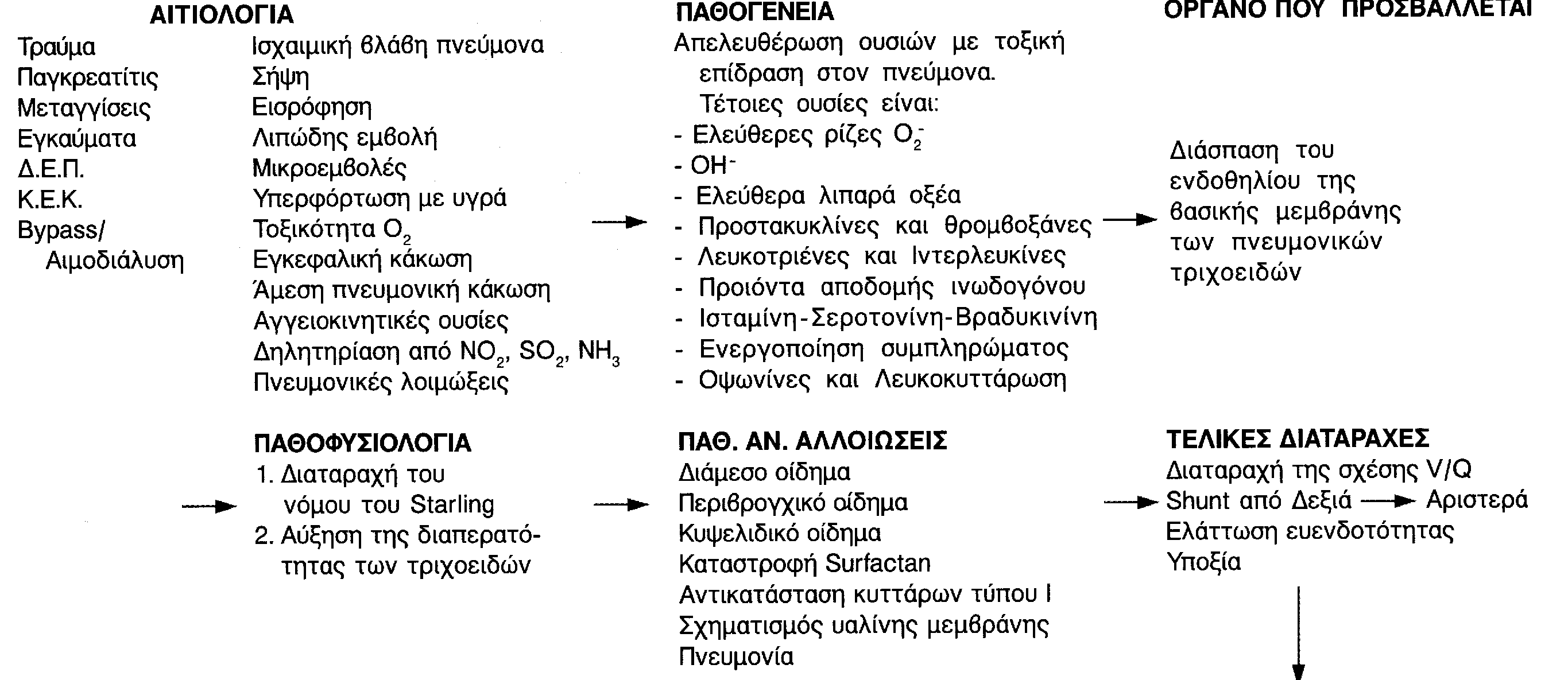 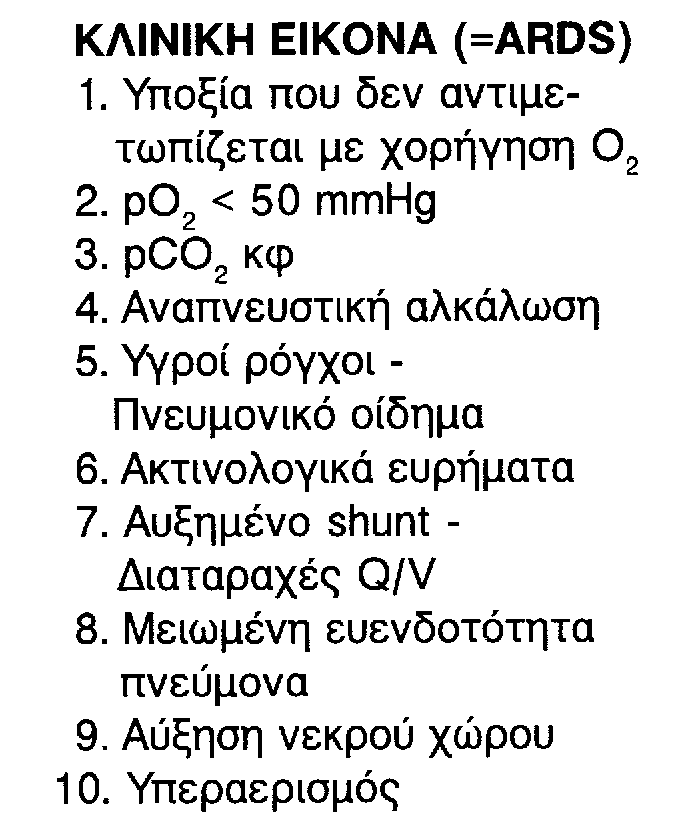 7. ΝΕΦΡΙΚΗ ΑΝΤΑΠΟΚΡΙΣΗ
Μειωμένη παροχή αίματος στον νεφρό


Ενεργοποίηση του συστήματος ρενίνης-αγγειοτενσίνης


Έκκριση αλδοστερόνης από τα επινεφρίδια
+
Έκκριση βασοπρεσσίνης από την υπόφυση
GFR + Αλδοστερόνης + Βασοπρεσσίνης = Ολιγουρία
8. ΜΕΤΑΒΟΛΙΚΕΣ ΔΙΑΤΑΡΑΧΕΣ
Διαταραχή του φυσιολογικού μεταβολισμού 
Υδατανθράκων, λιπών, πρωτεϊνών
Αναερόβιος μεταβολισμός		Άθροιση γαλακτικού οξέος

Ηπατική λιπογένεση		Αύξηση τριγλυκεριδίων

Ηπατική γλυκονεογένεση		Αύξηση της γλυκόζης 
					(αλλά σε περιβάλλον έλλειψης ινσουλίνης)

Καταβολισμός πρωτεϊνών		Απώλεια μυικής μάζας
9. ΑΝΟΣΟΛΟΓΙΚΗ ΑΝΤΑΠΟΚΡΙΣΗ
Υποάρδρευση/Υποξυγοναιμία


Διαταραχές της πήξης/Ενεργοποίηση του συμπληρώματος


Σύνδρομο επαναιμάτωσης


Ενεργοποίηση ανοσολογικών μηχανισμών
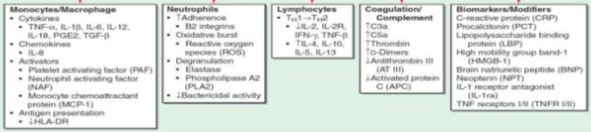 10. ΜΕΤΑΒΟΛΕΣ ΣΤΟ ΠΕΠΤΙΚΟ ΣΥΣΤΗΜΑ
Ειλεός
Διαβρωτική γαστρίτιδα
Παγκρεατίτιδα
Μη λιθιασική χολοκυστίτιδα
Ισχαιμικές αλλοιώσεις ήπατος
Bacterial translocation
ΣΤΑΔΙΑ ΤΟΥ SHOCK
Αρχικό
(initial/non-progressive)

Προοδευτικό
(progressive)


Μη αναστρέψιμο
(irreversible)
Μέσω ενεργοποίησης αντανακλαστικών αντιρροπιστικών μηχανισμών, επιτυγχάνεται ικανοποιητική ιστική άρδρευση.

Εγκαθίσταται ιστική υπο-άρδρευση
Εμφάνιση σημείων κυκλοφορικής ανεπάρκειας
Μεταβολικές διαταραχές
Μεταβολική οξέωση

Στο στάδιο αυτό οι κυτταρικές και ιστικές βλάβες είναι τόσο βαρείες, ώστε ακόμη και με διόρθωση της αιμοδυναμικής αστάθειας, η επιβίωση είναι αδύνατη.
ΑΝΤΑΝΑΚΛΑΣΤΙΚΟΙ ΑΝΤΙΡΡΟΠΙΣΤΙΚΟΙ ΜΗΧΑΝΙΣΜΟΙ
INITIAL (NON PROGRESSIVE) SHOCK
Διέγερση της κυκλοφορίας μέσω του συμπαθητικού συστήματος.


Αγγειοσύσπαση περιφερικών αγγείων

Μειωμένη αποβολή ύδατος & Να+ από τους νεφρούς.
Αγγειοσύσπαση περιφερικών αγγείων

Αγγειοσύσπαση περιφερικών αγγείων Επαναρρόφηση ύδατος από τους νεφρούς.

Αυξημένα επίπεδα γλυκόζης στο αίμα ώστε να καλυφθούν οι αυξημένες μεταβολικές ανάγκες

Αγγειοσύσπαση περιφερικών αγγείων Αύξηση της καρδιακής συχνότητας.
Διέγερση τασεοϋποδοχέων


Μειωμένη αιματική παροχή στο νεφρό
Ρενίνη     Αγγειοτενσίνη Ι      Αγγειοτενσίνη ΙΙ     
                                          
                                            Αλδοστερόνη

Αντιδιουρητική ορμόνη (ADH) (υπόφυση)

Βασοπρεσσίνη (υπόφυση)


ACTH (υπόφυση)    
 
Γλυκορτικοειδή (επινεφρίδια)


Επινεφρίνη & Νορεπινεφρίνη (επινεφρίδια)
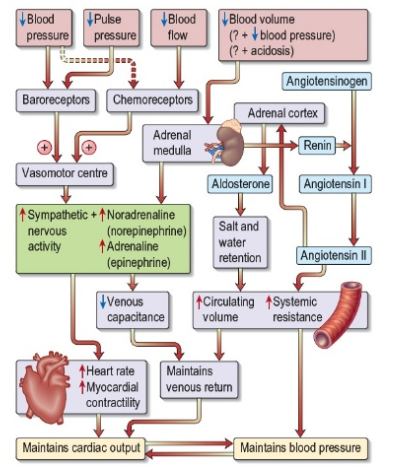 PROGRESSIVE SHOCK
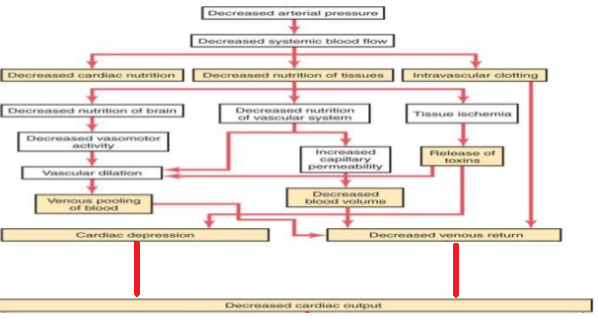 ΕΙΔΗ SHOCK
Volume


Pump











Vessel
ΟΛΙΓΑΙΜΙΚΟ

ΚΑΡΔΙΟΓΕΝΕΣ




ΑΠΟΦΡΑΚΤΙΚΟ



Εκ ΔΙΑΤΑΡΑΧΩΝ ΚΑΤΑΝΟΜΗΣ
ΤΩΝ ΠΝΕΥΜΟΝΙΚΩΝ ΑΓΓΕΙΩΝ	ΜΗΧΑΝΙΚΑ AITIA

Πνευμονική εμβολή	  Υπό τάση πνευμοθώρακας
Πνευμονική υπέρταση      Περικαρδιακός επιπωματισμός
ΔΕ καρδιακή ανεπάρκεια        Συμφορητική περικαρδίτιδα
                                         Καρδιομυοπάθεια
                                         Σ. κοιλιακού διαμερίσματος
ΣΗΠΤΙΚΟ
ΑΝΑΦΥΛΑΚΤΙΚΟ
ΝΕΥΡΟΓΕΝΕΣ
ΕΝΔΟΚΡΙΝΙΚΟ
ΟΛΙΓΑΙΜΙΚΟ SHOCK
Αιτιολογία

Αιμορραγική
	Τραύμα
	Αιμορραγίες πεπτικού
	Αιμορραγίες στον οπισθοπεριτοναϊκό χώρο

Μη αιμορραγική
	Απώλεια ύδατος
		Έμετοι
		Διάρροιες
		Αφυδάτωση
		Πολυουρία

	Ανακατανομή υγρών του διάμεσου/εξωκυττάριου χώρου
		Τραύμα
		Θερμικό έγκαυμα
		Αναφυλαξία
Παθοφυσιολογία
Μείωση του κυκλοφορούντος όγκου αίματος


Μείωση του προφορτίου


Μειωμένη φλεβική επιστροφή προς την καρδιά


Ατελής πλήρωση των καρδιακών κοιλοτήτων


Μειωμένη καρδιακή παροχή
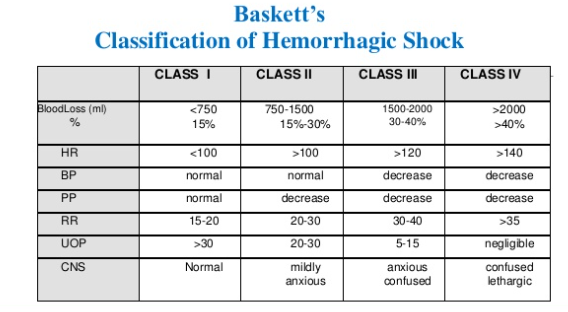 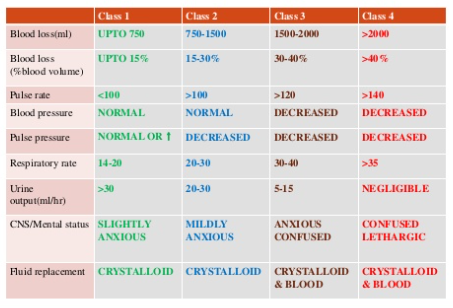 Προσέγγιση ασθενούς με ολιγαιμικό shock
Κλινική εικόνα

ΑΠ			ΣΑΠ πέφτει όψιμα
			ΣΑΠ <90 mmHg = Θνητότητα >60%
Σφύξεις
Επίπεδο συνείδησης
Αιμάτωση δέρματος	 Ωχρό, Ψυχρό, Υγρό
Τριχοειδική επαναπλήρωση
Shock index = Σφύξεις / ΣΑΠ (SI >0,9 Θνητότητα)
Αποβολή ούρων
Εργαστηριακή διερεύνηση

Hb
Htc
pH
Γαλακτικό
Διττανθρακικά
Θεραπευτικές αρχές

ABC όπως στο τραύμα
Έλεγχος της αιμορραγίας
Αποκατάσταση του όγκου
Διόρθωση ηλεκτρολυτικών διαταραχών
Χορήγηση Ringers
Μεταγγίσεις 1:1:1 (RBC/FFP/PLTs)
Υποθερμία + Οξέωση + Διαταραχές της πήξης
Hypothermia + Acidosis + Coagulopathy



      LETHAL TRIAD
ΚΑΡΔΙΟΓΕΝΕΣ SHOCK
Αιτιολογία

Έμφραγμα μυοκαρδίου
Μυοκαρδίτιδα
Μυοκαρδιοπάθεια
Σηπτική ενδοκαρδίτιδα
Φάρμακα (αναστολείς διαύλων Ca++, Ανθρακυκλίνες)

Ανεπάρκεια ή Πρόπτωση βαλβίδων
Υπερτροφική μυοκαρδιοπάθεια
Μεσοκοιλιακή επικοινωνία

Βραδυκαρδία
Ταχυκαρδία
Παθοφυσιολογία
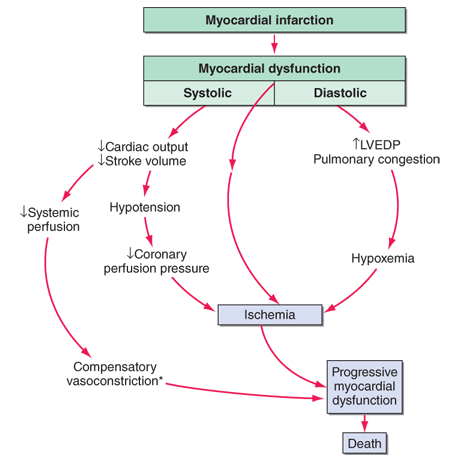 Κλινική εικόνα

Δύσπνοια
Επίπεδο συνείδησης
Ωχρότητα δέρματος
Αδύναμος σφυγμός
ΣΑΠ <90 mmHg
Ταχύπνοια
Διάταση σφαγίτιδων
Χαρακτηριστικά ακροαστικά ευρήματα
Σηπτικό shock
Ορισμός


Ως σηπτικό shock ορίζεται μια φλεγμονώδης κατάσταση
 εμμένουσας υπότασης ανθεκτικής στη χορήγηση υγρών 

και η οποία απαιτεί τη χορήγηση 
αγγειοσυσπαστικών 

προκειμένου να διατηρηθεί η
 ΜΑΠ (=ΣΑΠ + 2ΔΑΠ / 3) πάνω από 65 mmHg
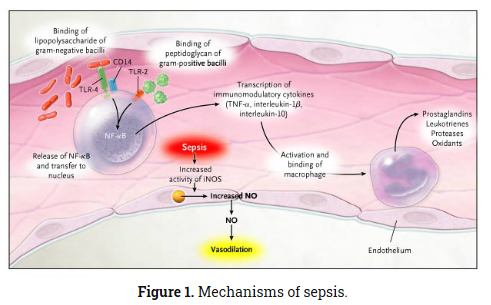 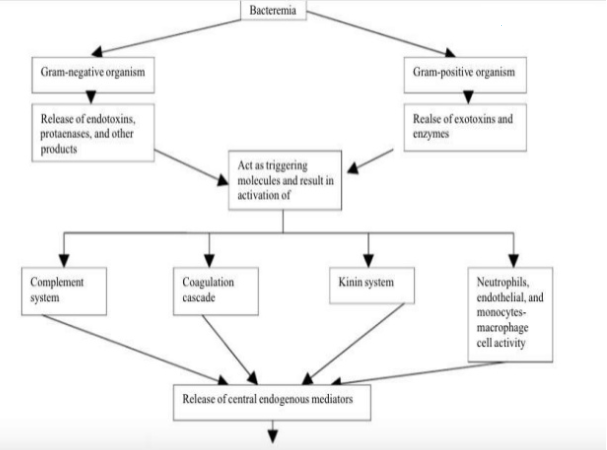 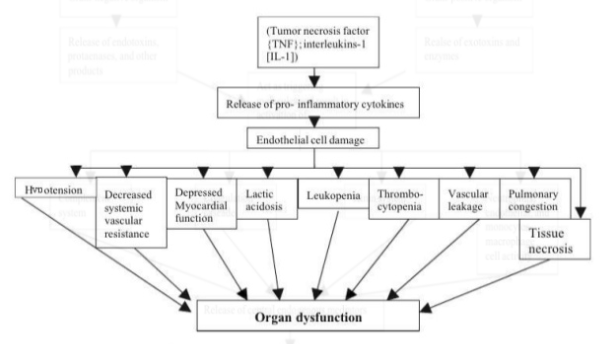 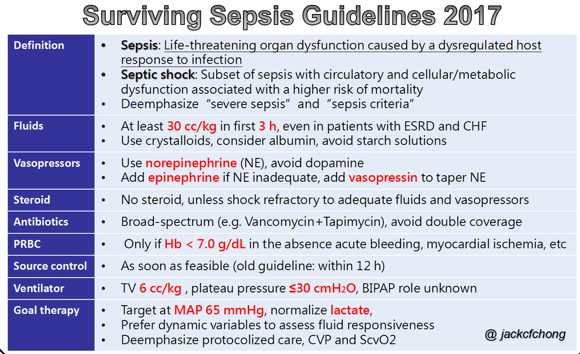 Αναφυλακτικό shock
Παθογένεια
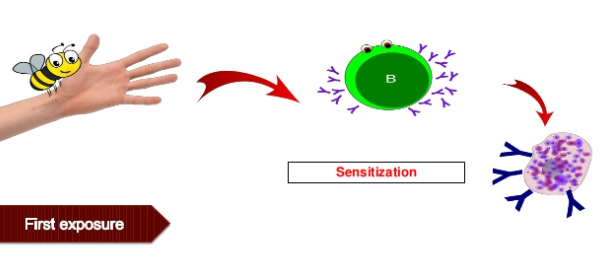 Πλασματοκύτταρα
IgE
Memory cells
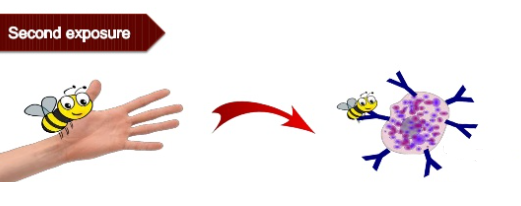 Υποδοχείς
Παθοφυσιολογία
1. Μεταβολές στην επιφάνεια μαστοκυττάρων και βασεόφιλων
	Σύμπλεγμα αντιγόνου-IgE
	Συσσώρευση ανοσοσυμπλεγμάτων
	Ενεργοποίηση συμπληρώματος

2. Ενεργοποίηση ενζύμων του κυτταρικού τοιχώματος
	Διάσπαση αραχιδονικού οξέος (Φωσφολιπάση, Κυκλοοξαγενάση, Λιποξαγενάση)

3. Απελευθέρωση διαβιβαστών
	Προσταγλανδίνες, Προστακυκλίνες, Λευκοτριένες,
	Θρομβοξάνες, Κινίνες, PAF, NCF, ECF etc

4. Δράση στα όργανα στόχους
	Αυξημένη διαπερατότητα αγγείων
	Σύσπαση ΛΜΙ
	Μεταβολές στη συσταλτικότητα του καρδιακού μυός
	Έκκριση βλέννης

5. Συστηματική φλεγμονώδης αντίδραση
	Άθροιση λευκοκυττάρων
	Συσσώρευση αιμοπεταλίων
	Ενεργοποίηση συμπληρώματος
	Πρωτεολυτική δράση ενζύμων
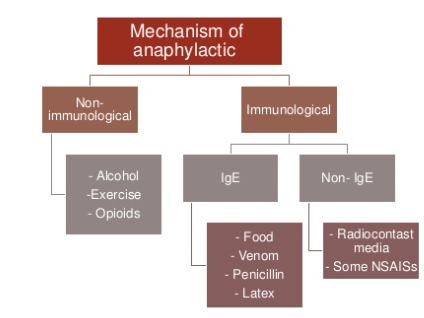 Κλινική εικόνα
Δέρμα		Οίδημα, Ερυθρότητα, Κνησμός


Οφθαλμοί	Κνησμός, Ερυθρότητα, Δακρύρροια


Αναπνευστικό	Βήχας, Φτέρνισμα, Συρρίτοντες ρόγχοι
		Οίδημα λάρυγγα, Βράγχος φωνής, 
		Αγωνιώδης εισπνοή, Κυάνωση


Πεπτικό	Ναυτία, Έμετοι, Διάρροιες, 
		Κωλικοειδές κοιλιακό άλγος


Καρδιαγγειακό	Υπόταση, Ψυχρό δέρμα, Ωχρό δέρμα, 
		Αρρυθμίες, Ταχυκαρδίες, Ανακοπή, Collapse.
Θεραπεία
ABC

Αδρεναλίνη 1:1000 σε δόση 0,001 mL/Kg ΒΣ SC, μέχρι 3 δόσεις ανά 20 min

Βρογχόσπασμος		Αμινοφυλλίνη, β-2 αγωνιστές

Σπασμοί		Διαζεπάμη, φαινοβαρβιτάλη

Αντι-ισταμινικά
Αναστολείς των Η2 υποδοχέων της ισταμίνης
Κορτικοστεροειδή

Κρυσταλλοειδή (30 mL/h)
Ντοπαμίνη
Νευρογενές shock
Παθοφυσιολογία
Μείωση συμπαθητικού και Αύξηση παρασυμπαθητικού τόνου

Χάλαση προτριχοειδικών σφιγκτήρων

Εκσημασμένη αγγειοδιαστολή

Λίμναση του αίματος στο φλεβικό σκέλος της κυκλοφορίας

Μειωμένο προφορτίο

Μειωμένη φλεβική επιστροφή στην καρδία

Ατελής πλήρωση των καρδιακών κοιλοτήτων

Μειωμένος όγκος παλμού

Υπόταση
Νευρογενές shock
Κλινική εικόνα
Διάγνωση εξ αποκλεισμού

Υπόταση

Βραδυκαρδία

Δέρμα θερμό και υγρό

Υποθερμία

CVP χαμηλή